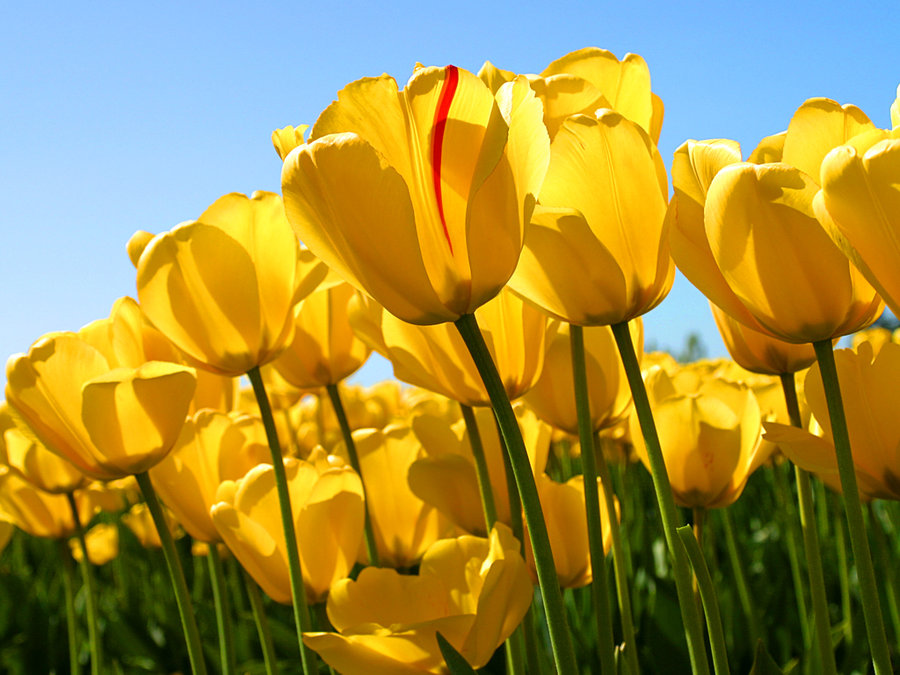 কে
ত
বা
ই
স্বা
গ
স
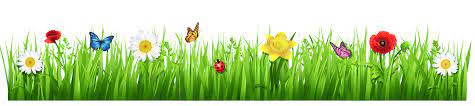 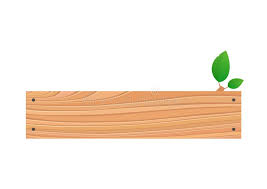 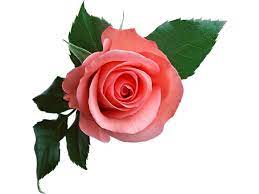 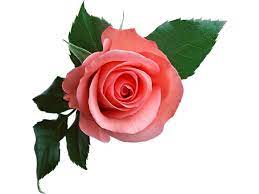 শিক্ষক পরিচিতি
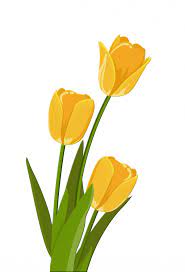 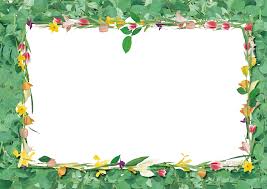 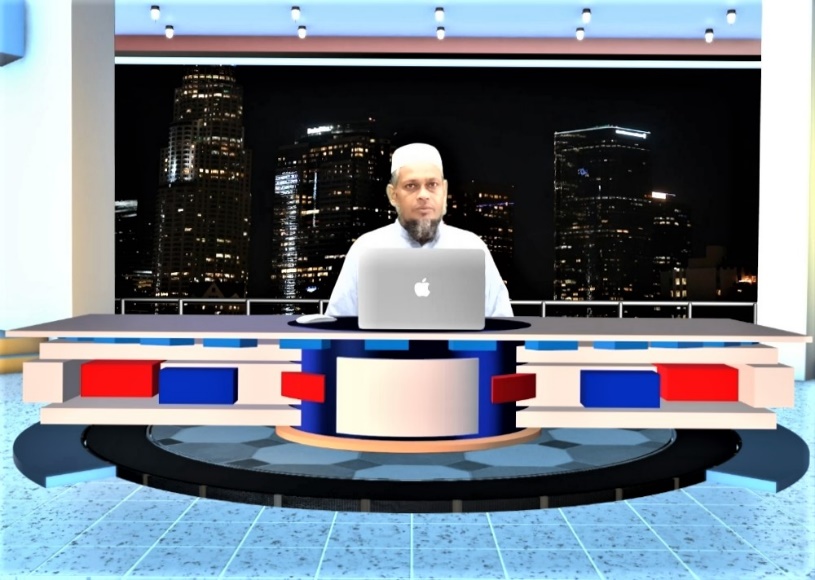 মোহাম্মদ শাহ আলম 
প্রভাষক  আর্থনীতি 
মোজাদ্দেদীয়া ইসলামিয়া আলিম মাদরাসা 
কালিয়াকৈর গাজীপুর
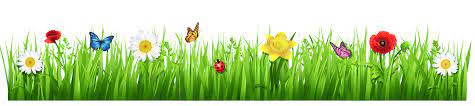 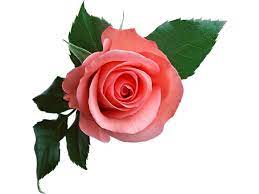 পাঠ পরিচিতি
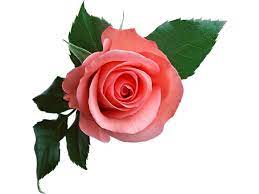 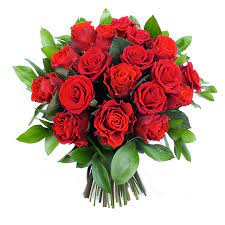 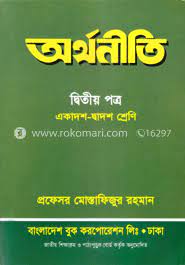 অর্থনীতি ২য় পত্র
আলিম ২য় বর্ষ
৫ম অধ্যায়
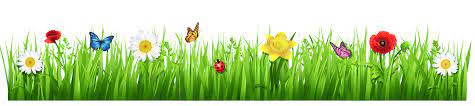 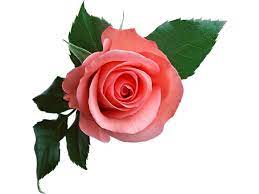 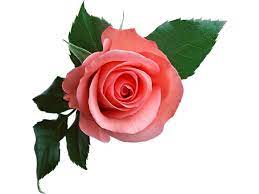 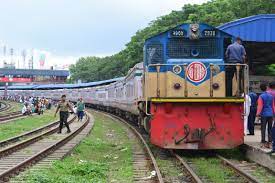 রেল
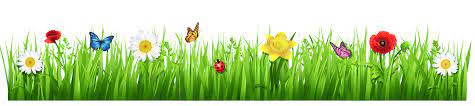 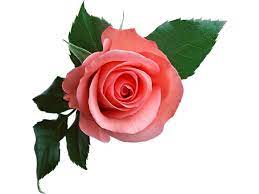 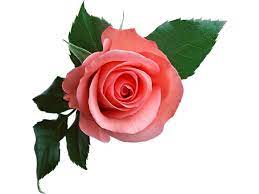 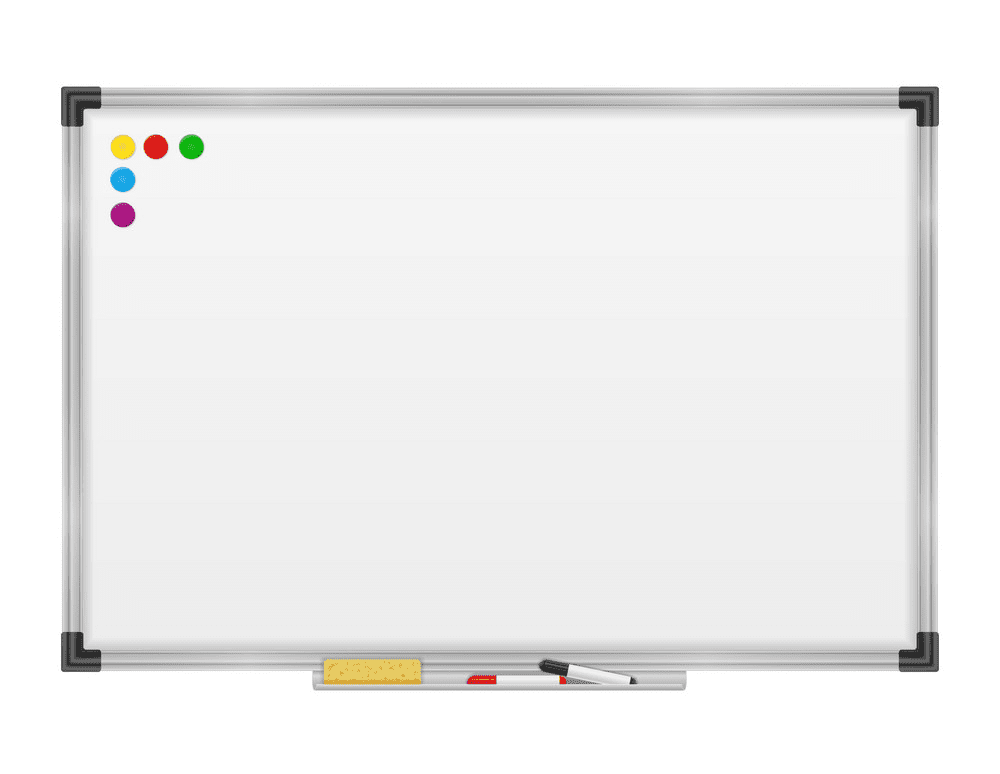 পাঠ শিরোনাম
বাংলাদেশের রেল পরিবহনের সমস্যা
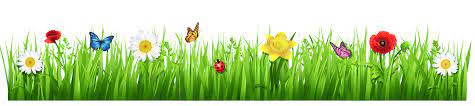 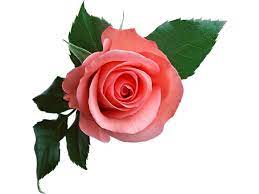 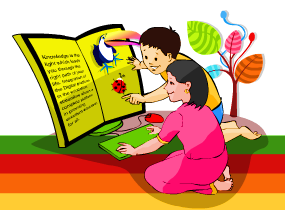 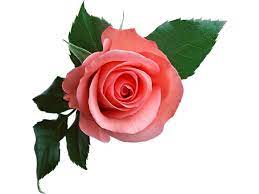 এই পাঠ  শেষে শিক্ষার্থীরা .........
বাংলাদেশের রেল পরিবহনের সমস্যা সমুহ ব্যাখ্যা করতে পারবে । 
বাংলাদেশের রেল পরিবহনের দুরবস্থার কারন ব্যাখ্যা করতে পারবে । 
বাংলাদেশের রেল পরিবহনের উন্নায়ন না হওয়ার কারন ব্যাখ্যা করতে পারবে ।
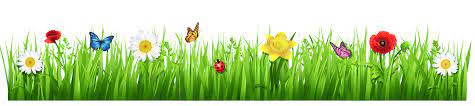 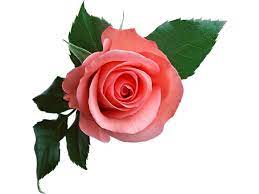 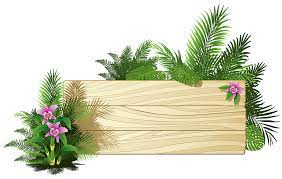 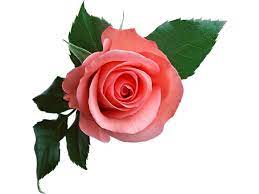 একক কাজ
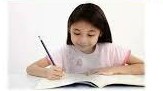 বাংলাদেশের অর্থনীতিতে রেল পরিবহনের প্রধান সমস্যা কি ?
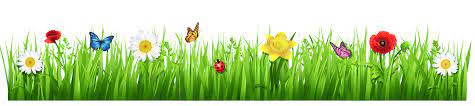 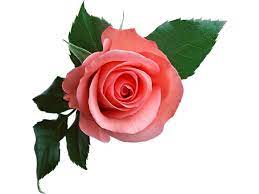 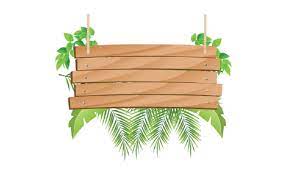 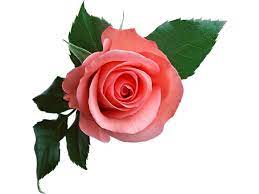 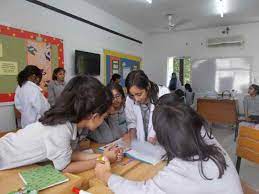 দলীয় কাজ
বাংলাদেশের রেলপথ লোকসানি প্রতিষ্ঠানে পরিনত হওয়ার কারন সমুহ আলোচনা কর ।
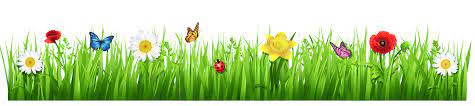 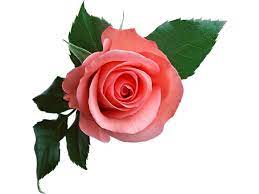 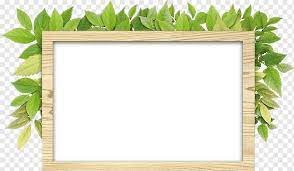 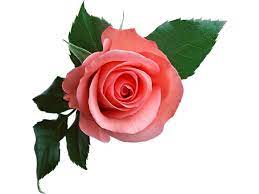 মুল্যায়ন
রেলপথের নির্মান কাজ ব্যাহত হওয়ার কারন সমুহ কি কি? 
পুরানো আমলে স্থাপিত রেলপথের বর্তমান অবস্থা কীরূপ ?
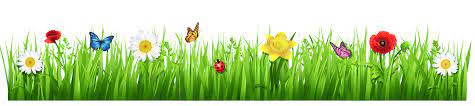 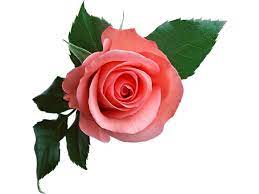 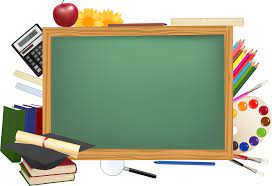 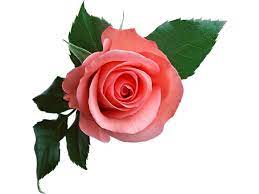 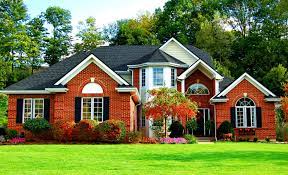 বাড়ীর কাজ
রেল পরিবহনের নির্মান ব্যয় বেশি হওয়ার কারন সমুহ ব্যাখ্যা কর ।
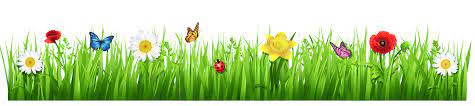 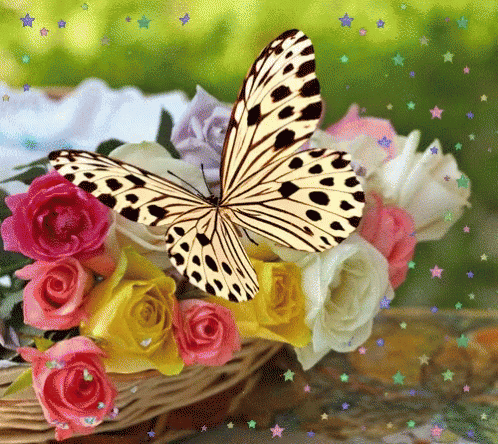 বা
দ
ন্য
কে
স
বা
ই
ধ
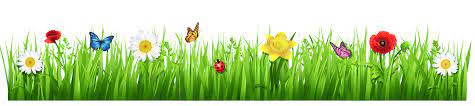